Apr 2024
TGbi – Epoch Structure Proposal
Date: 04-10-2024
Authors:
Slide 1
Henry et al.
Apr 2024
Epochs
11-24/0604 defines 2 types of epoch structures:
One (or more) group structure
Individual Structures
The AP can support multiple groups (different epoch periodicity)
After association and upon learning about the default and the other groups, the STA can:
Stay in the default group
Request to join another group
Request individual epoch
Slide 2
Henry et al.
Apr 2024
Discovery Phase
10.71.2.1, 10.71.2.2
Beacon, Probe Responses[EPCE]
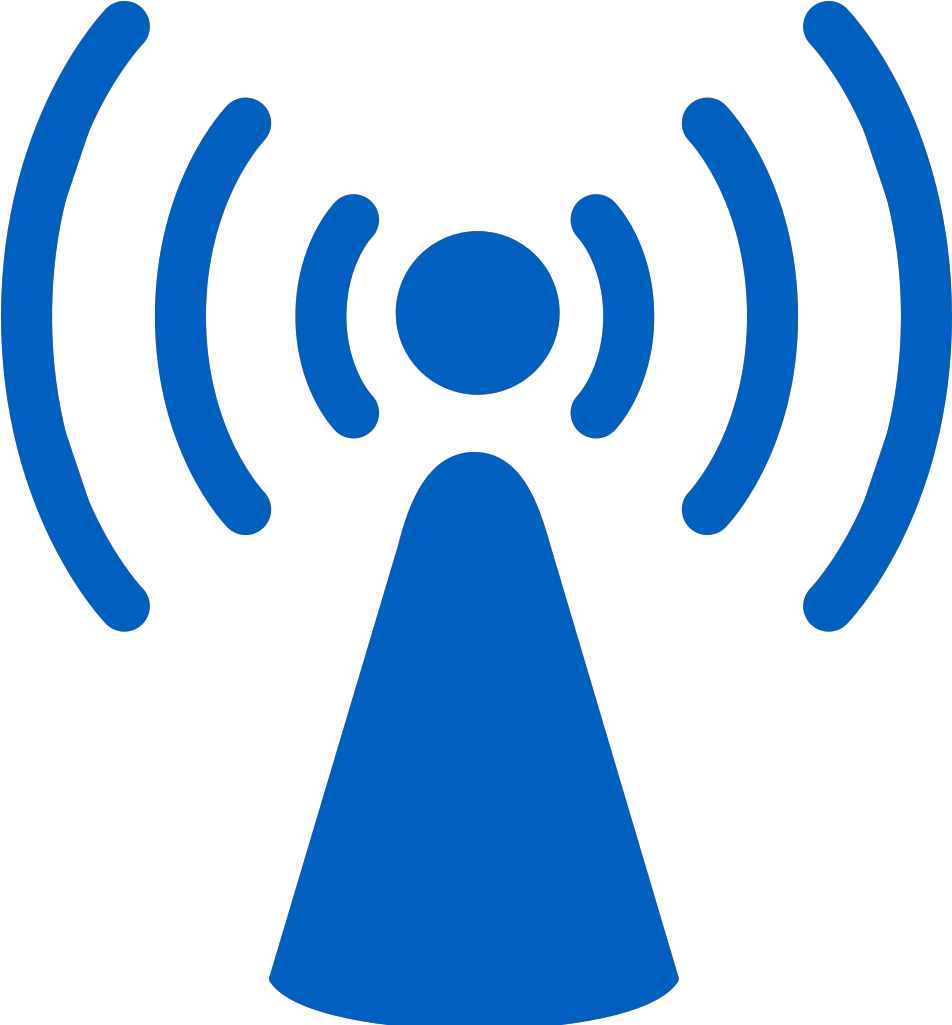 “I support group EDP”
“I support Individual STA settings”
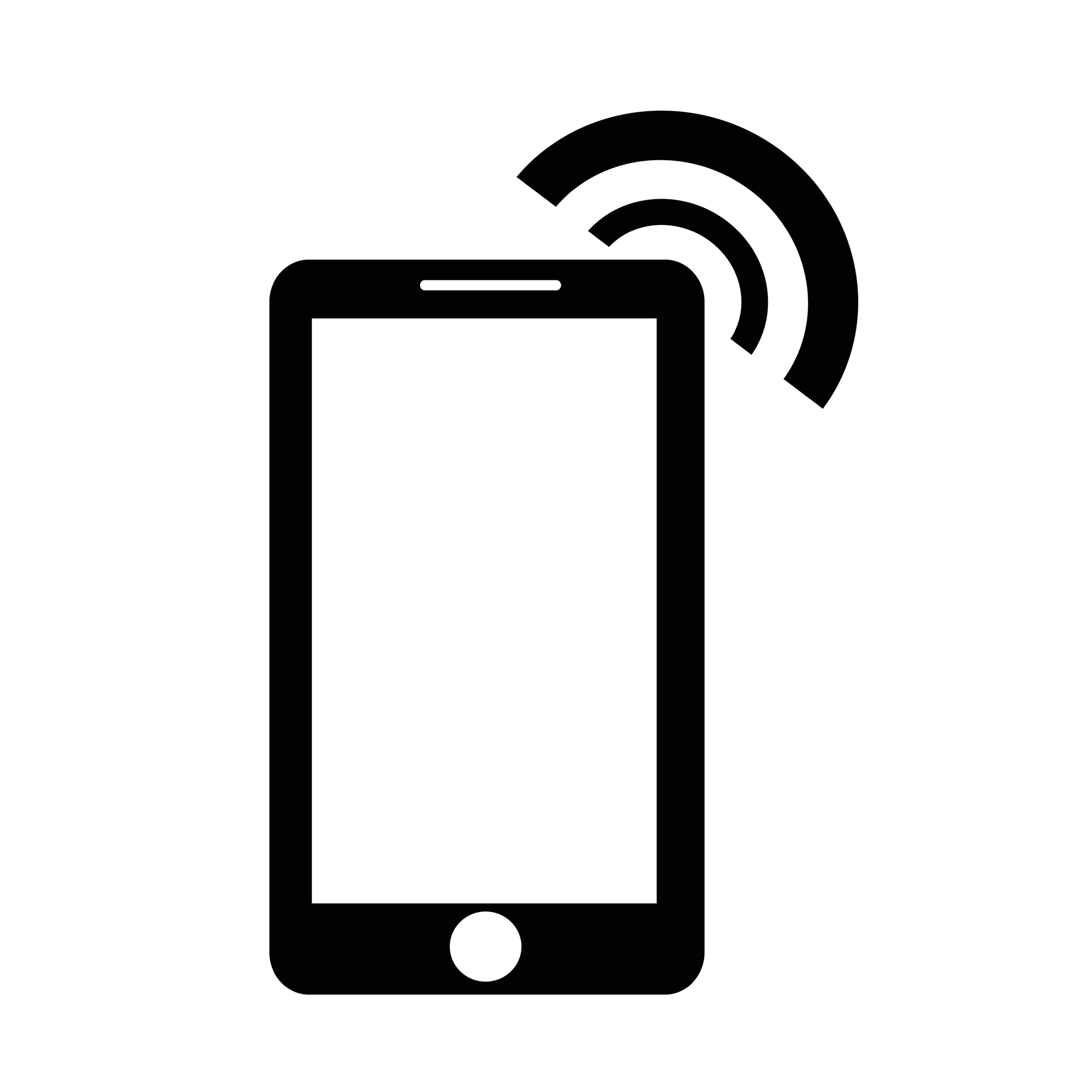 10.71.2.1, 10.71.2.2
“I support group EDP”
“I support Individual STA settings”
Association Request[EPCE]
Enhanced Privacy Capabilities (RSNXE)
Association Response
AP signals support in beacons/probe responses
STA signals support in (re)association request
Slide 3
Henry et al.
Apr 2024
Default Group Assignment
10.71.2.4
Enhanced Privacy element
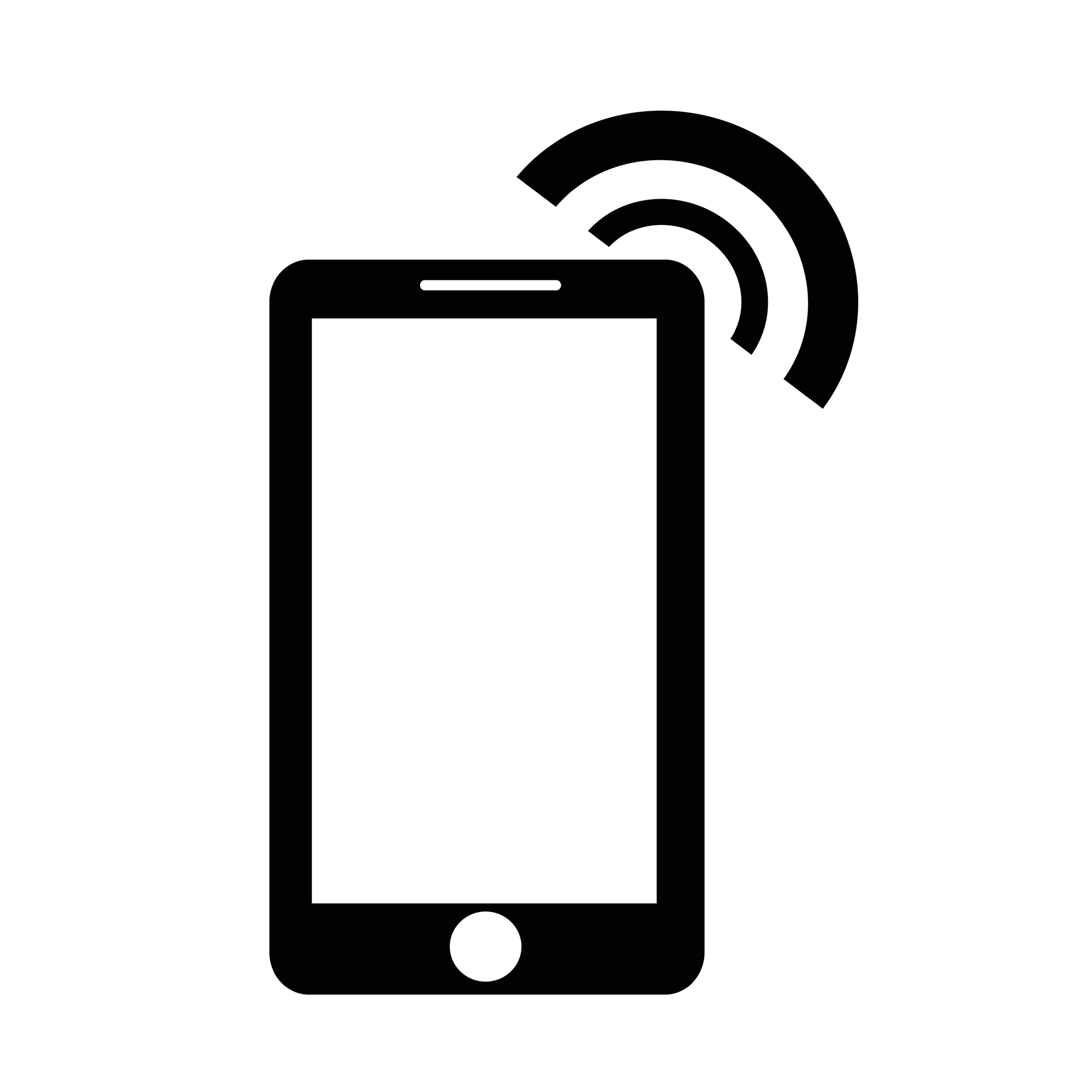 4-way handshake M3[EPE]
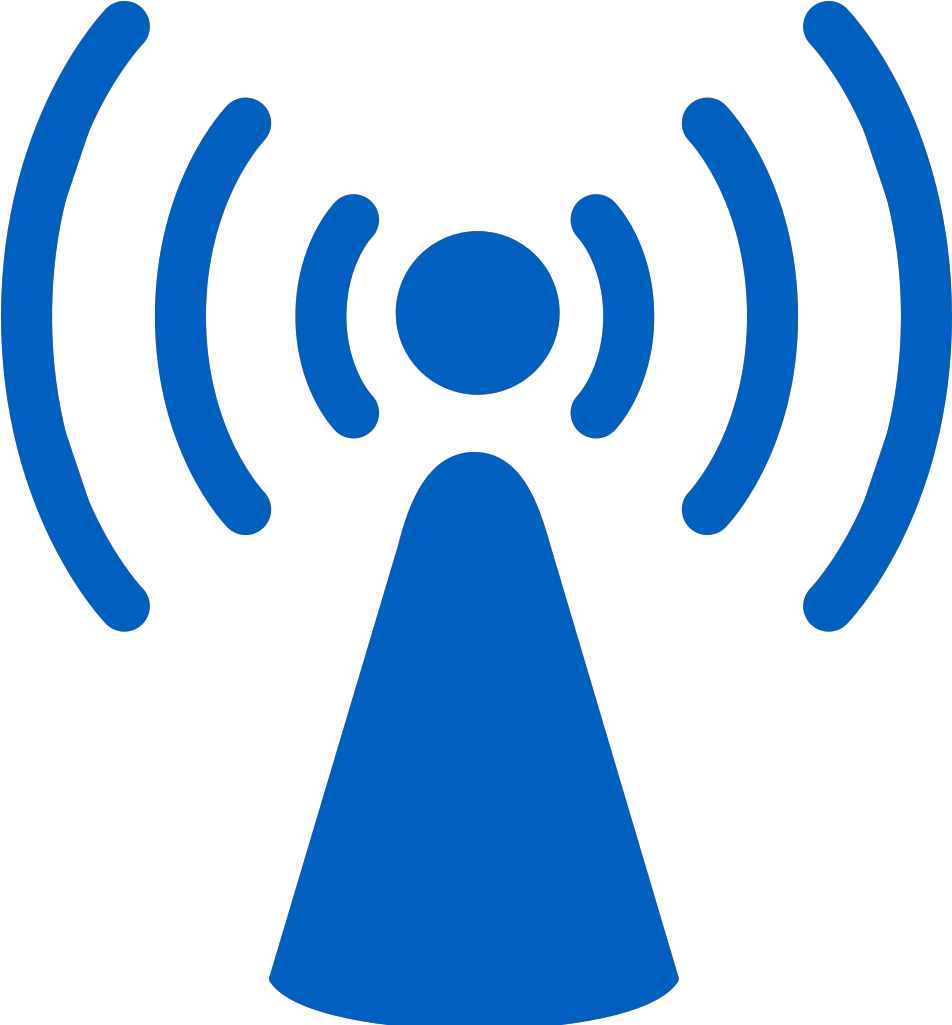 4-way handshake [M4]
Group EDP Epoch field
“I support group epoch”
(may or may not support Individual epoch)
If AP & STA supports group epoch  -> STA is automatically assigned to the default group epoch 0
AP signals group 0 structure and AID scheme in M3 of 4-way handshake
Slide 4
Henry et al.
Apr 2024
Other Groups Advertisement
10.71.2.4
Enhanced Group Privacy Availability (EGPA) element
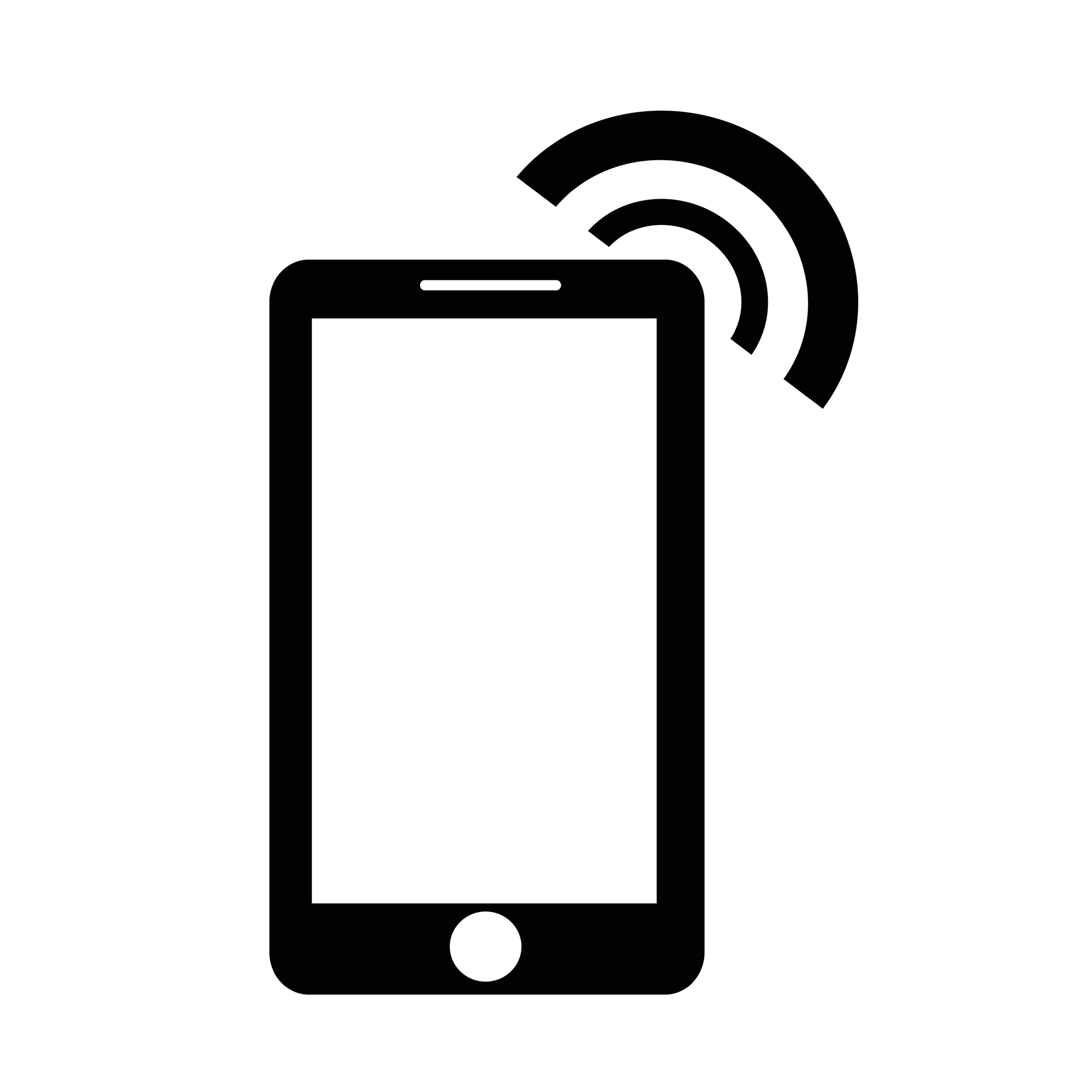 Action[EGPA]
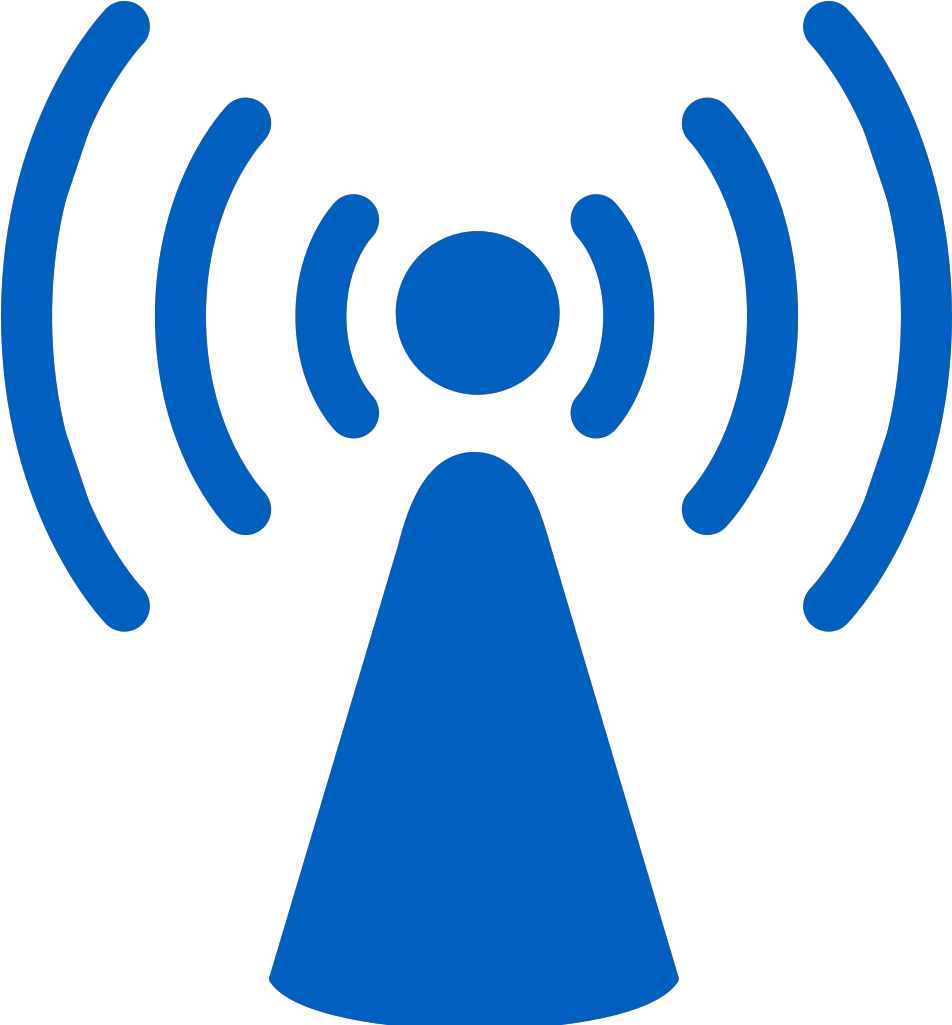 “I support group epoch”
(may or may not support Individual epoch)
See previous slide
AP advertises group epochs: 
Advertisement after 4-way handshake
On demand advertisement each time a group changes.
TWT Group ID is 8 bits -> 254 groups (+default GID0); 
(in 802.11-2020 for TWT, 7 bits (Fig. 9-689))
Participating STA count: rhe number of STAs are currently in the group
Participating STA percentage: STAs in the group represent X% of all associated  STA(e.g. 50 STAs in BSS, 10 in the group -> percentage = 20)
Slide 5
Henry et al.
Apr 2024
STA’s Options
At association, STA that expresses support for group EDP receives the default group parameters (M3), then the other groups parameters (right after 4-way handshake)
STA can decide to stay in the default group -> no action required
STA can decide to join another group
STA can request its own epoch parameters
STA can request to not participate in any scheme
-> STA-specific epoch setting action frame exchange
Slide 6
Henry et al.
Apr 2024
STA Specific Epoch Setting Exchange
10.71.2.5
STA-specific Epoch Setting element (SESE)
Action[SESE]
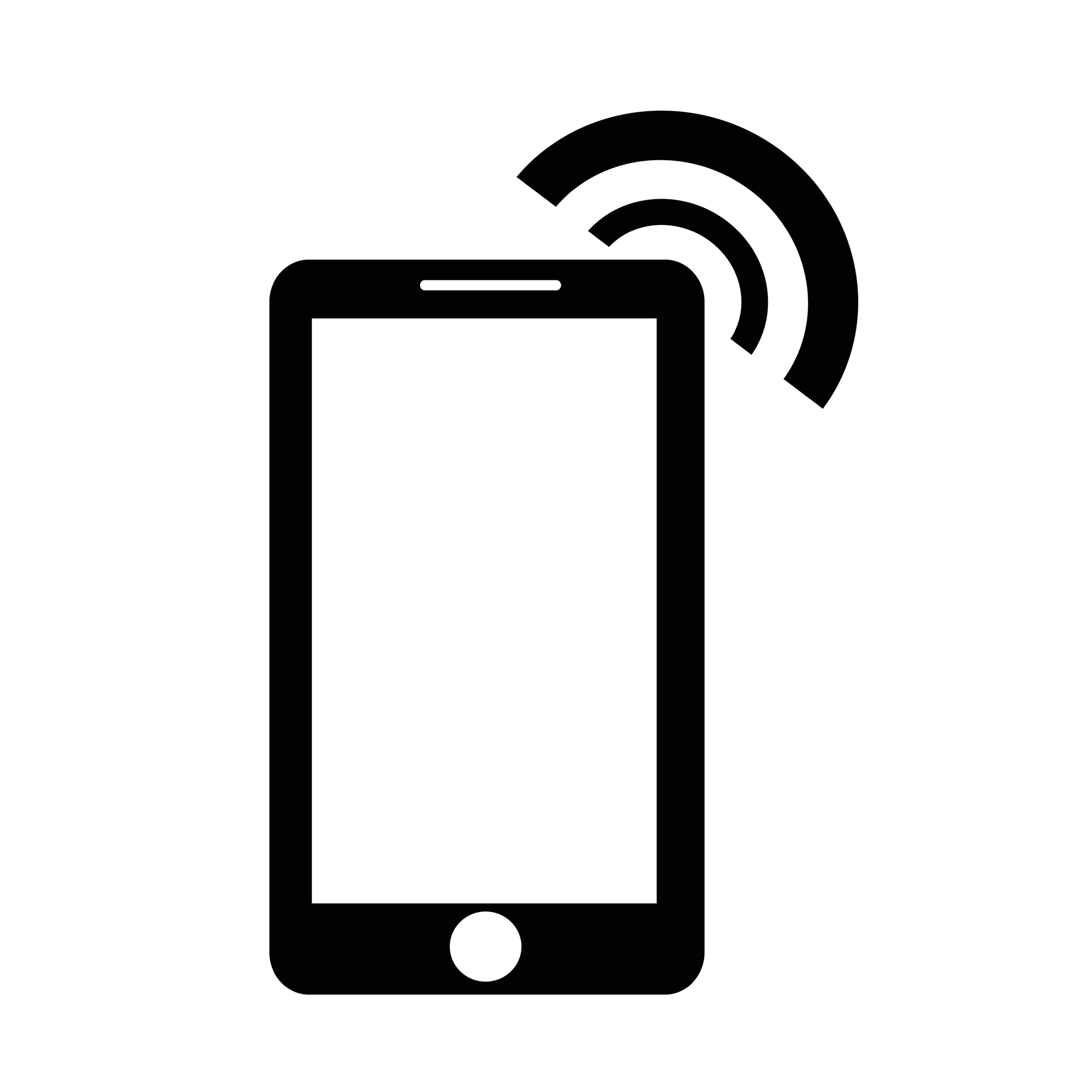 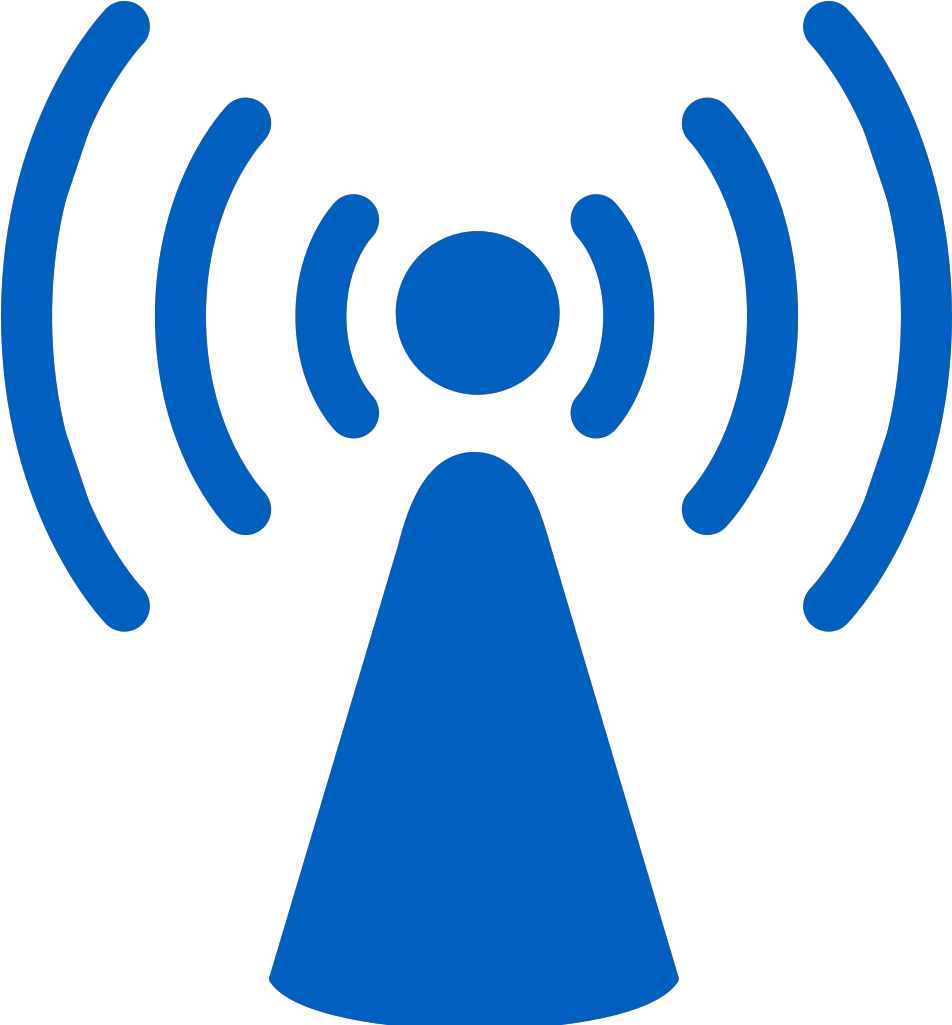 Action[SESE]
“I want specific epoch setting”
At any time, STA can send the request:
If request is group target, EPE is not present
If group ID is 255 -> EPE present (AID section reserved, STA requests epoch parameters)

AP responds: 
with okay (EPE present)
Can’t do (no can’t do -> EPE not present; can’t do what you ask, but can do this (EPE present)
1: STA request
2: AP acceptance response
3: AP rejection response
4: STA request to ‘not’participate in any group
5: STA request to ‘not’participate in this group
Slide 7
Henry et al.
Apr 2024
Collision Warning
STA and AP can compute in advance future epoch header parameters 
	(computation method out of scope for this contribution)
AP can foresee parameters (e.g., otaMAC) collision in future epoch between STA 1 and STA2
AP sends a collision warning frame to STA1 or STA2
“skip epoch 556 parameters, jump to epoch 557 parameters”
Slide 8
Henry et al.
Apr 2024
otaMAC Collision Warning Exchange
10.71.2.8
otaMAC Collision Warning element (oMCWE)
Action[oMCWE]
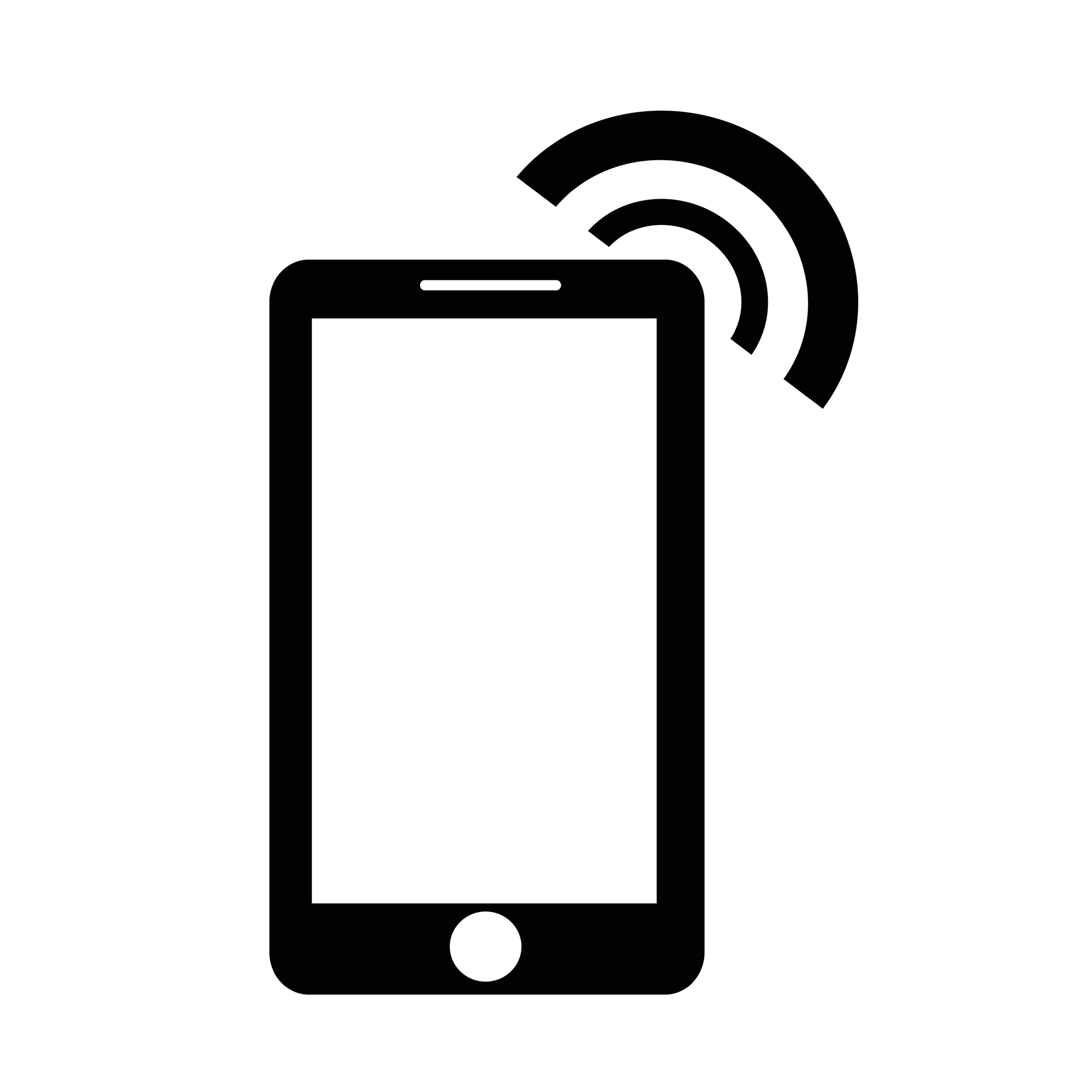 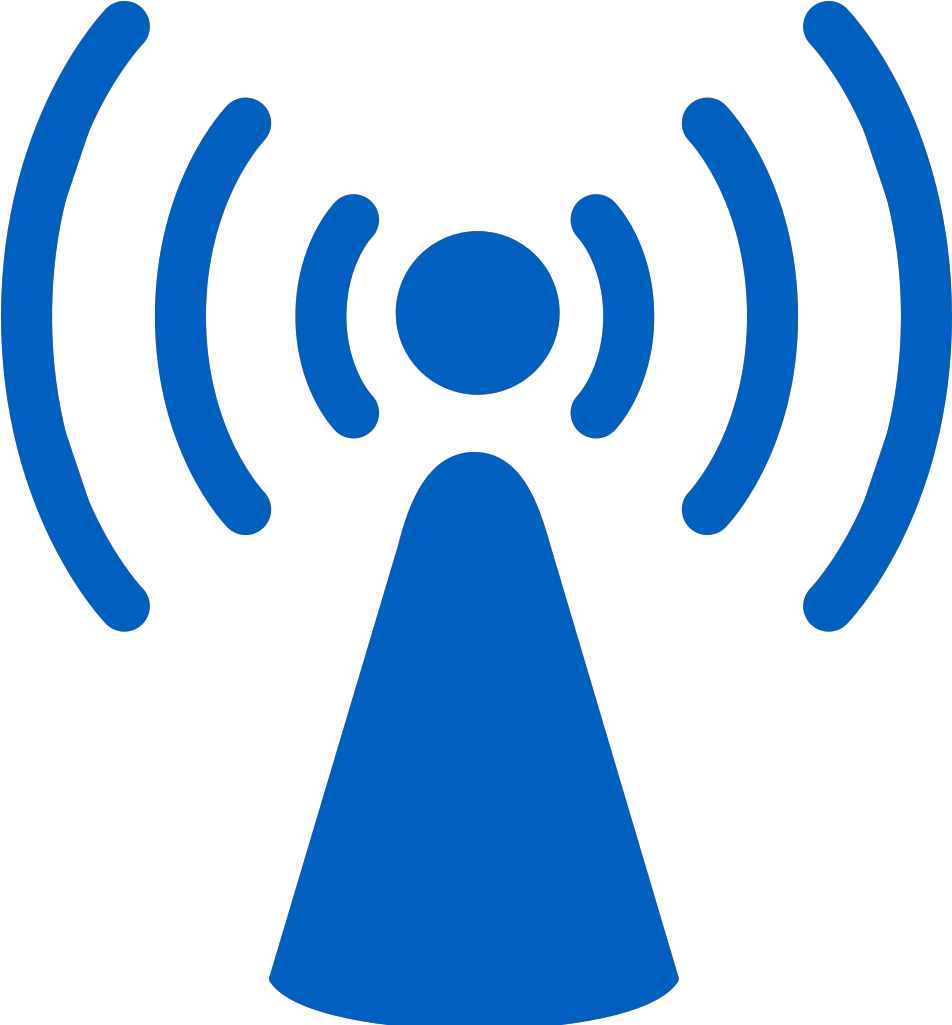 “avoid collision in 2 epochs”
Action[]
n
At any time before the colliding epoch, the AP can send a warning:
In m epochs after this one, you may collide, skip epoch m and use epoch m+n settings at that time
STA responds: 
with okay (will act as requested)
With rejection
Current epoch+m
1: collisions warning
2: warning reject
0: Success (warning acknowledged, will act)
Slide 9
Henry et al.
Apr 2024
Summary
This document summarizes the epoch steps described in 11-24/604
At association, a STA automatically joins the default epoch group, but can then opt to join another group, or get its own epoch parameters.
Henry et al.
Slide 10
Comparison With 11-24/0645r0
Apr 2024
11-24/604
11-24/645
AP announces capability in probe responses/beacons, STA in (re)assoc request

STA is placed in auto-group by default (no negotiation needed)

After assoc, AP informs the STA of groups

STA can then leave default group to join other group, or request individual parameters
AP/STA capability announcement TBD

STA may start by sending its requested epoch parameters in (re)association request
STA can also start by sending EDP Sequence Request after assoc. AP can accept/decline/suggest override
 AP can send group information to STA (after asssoc), STA seems to directly just apply the group settings
Without exchange, STA does not rotate parameters
Slide 11
Henry et al.
Comparison With 11-24/0645r0
Apr 2024
11-24/604
11-24/645
Group and individual settings:
Group membership or individual settings not limited in time (until STA leaves the group/requests different settings)
All STAs in a group rotate at the same time
Epoch duration can range from 1 TBTT to 1+ day
AP can announce support for 0 or N groups
STA join group of its choice, can change at any time
Group and individual settings:
Group membership or individual settings either not limited in time, or only valid for N epochs
STAs rotates at epoch boundaries +/- rand value
Epoch duration can range to 65535 “units”
AP can announce one group, STA silently applies group settings
Slide 12
Henry et al.